Template for  National Associations (Editable template)
Template for National Association
To add contents, pictures and association logos to the template design.
Design app: Canva 
This design is shared publicly. Sign-in is required to edit the file. 
Link: https://www.canva.com/design/DAGbyV93yYI/mA7hfvqPbl8KDIp7tTBxYQ/view?utm_content=DAGbyV93yYI&utm_campaign=designshare&utm_medium=link&utm_source=publishsharelink&mode=preview
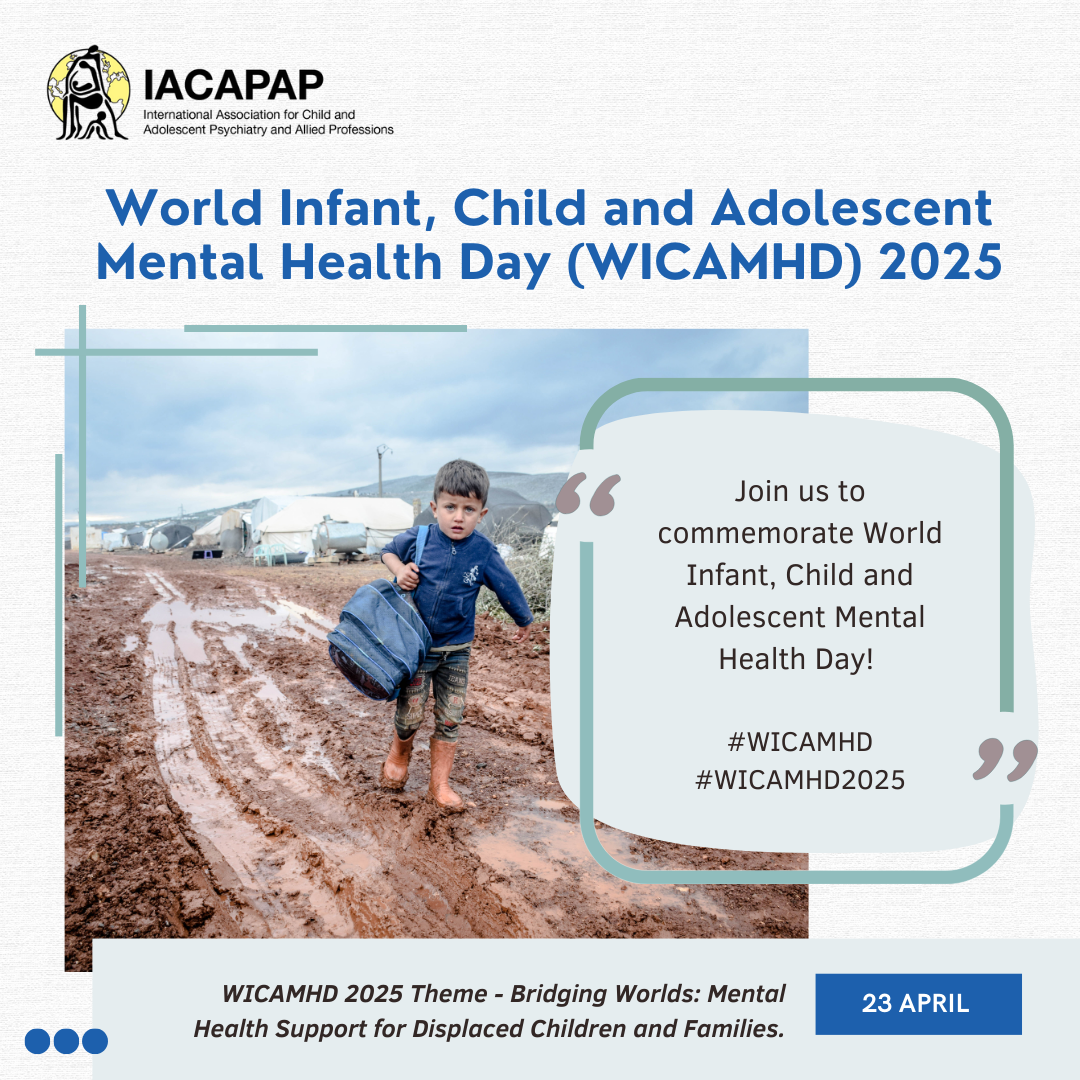 [Speaker Notes: Insert organisation logo on top left-hand corner
Insert text in yellow box
Adjust width of box or font size to desired look and feel 
Shift the yellow box with the text and WICAMHD liner to achieve desired look and feel 
Shift the two fine lines (design element) accordingly (refer to sample posts – Slide 10 – 13)]
Template for National Association
Template 1
Step

Upload your image onto Canva by dragging and dropping your image into this tab.
From the ‘Upload’ tab, drag and drop into the image space and logo space in the template below.
To download the artwork, click Share > Download > Select the desired file type and the page number of the artwork > Download
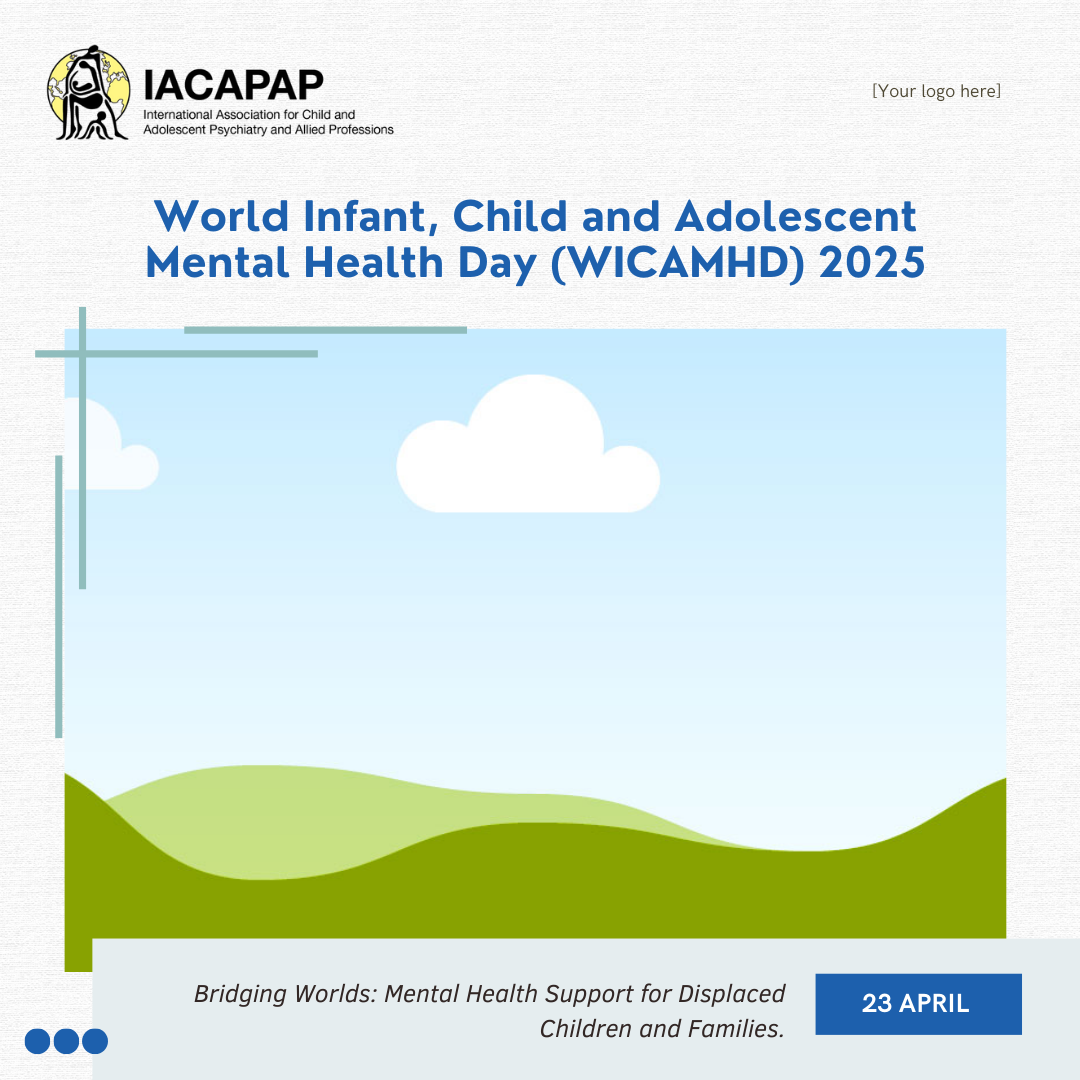 [Speaker Notes: Insert organisation logo on top left-hand corner
Insert text in yellow box
Adjust width of box or font size to desired look and feel 
Shift the yellow box with the text and WICAMHD liner to achieve desired look and feel 
Shift the two fine lines (design element) accordingly (refer to sample posts – Slide 10 – 13)]
Template for National Association
Template 2
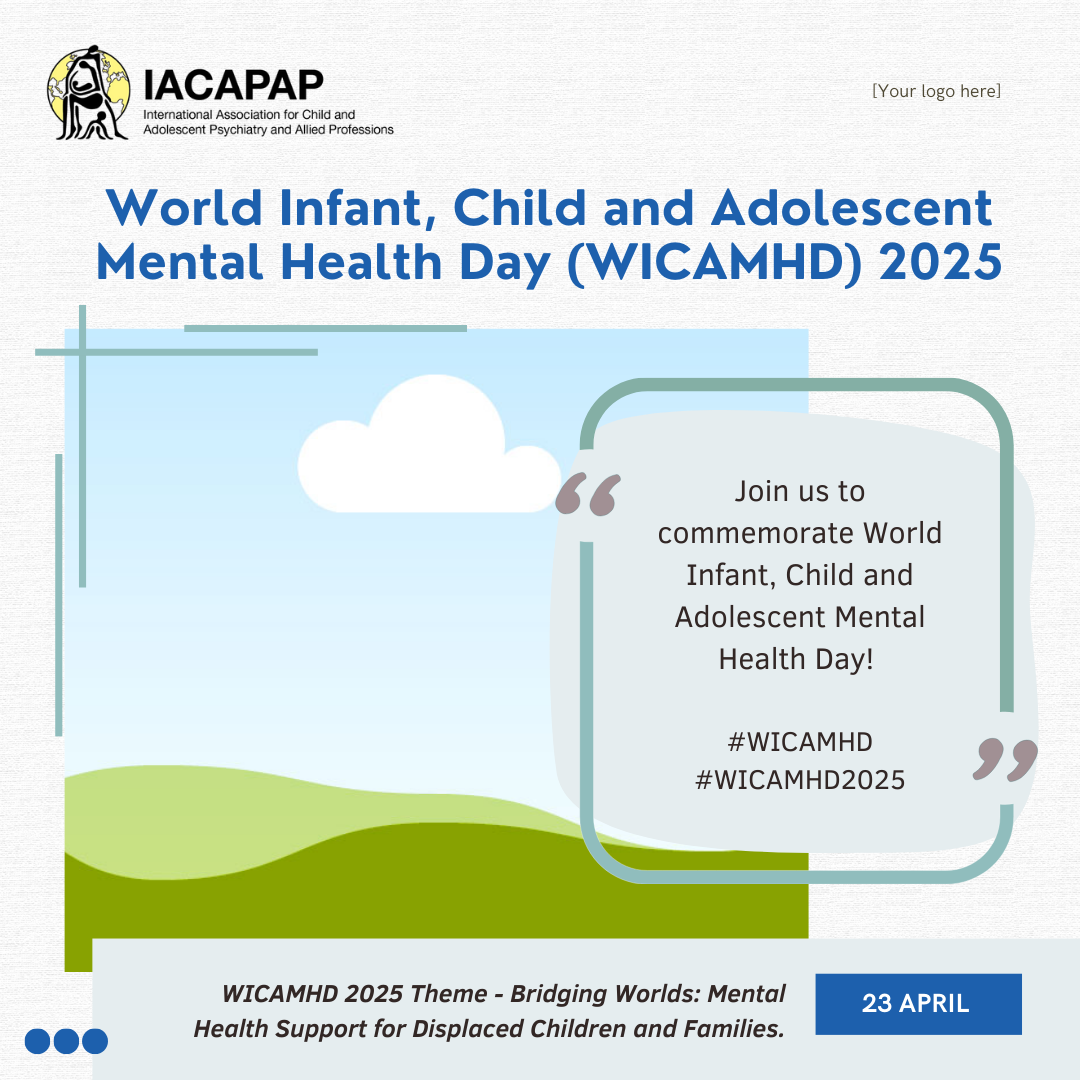 Step

Upload your image onto Canva by dragging and dropping your image into this tab.
From the ‘Upload’ tab, drag and drop into the image space and logo space in the template below.
To download the artwork, click Share > Download > Select the desired file type and the page number of the artwork > Download
[Speaker Notes: Insert organisation logo on top left-hand corner
Insert text in yellow box
Adjust width of box or font size to desired look and feel 
Shift the yellow box with the text and WICAMHD liner to achieve desired look and feel 
Shift the two fine lines (design element) accordingly (refer to sample posts – Slide 10 – 13)]